Duurzaamheid is 
de ecologische voetafdruk van je bestaan
Deze terugbrengen tot een niveau dat de wereld aan kan.
Met mij (naar energieneutraal)
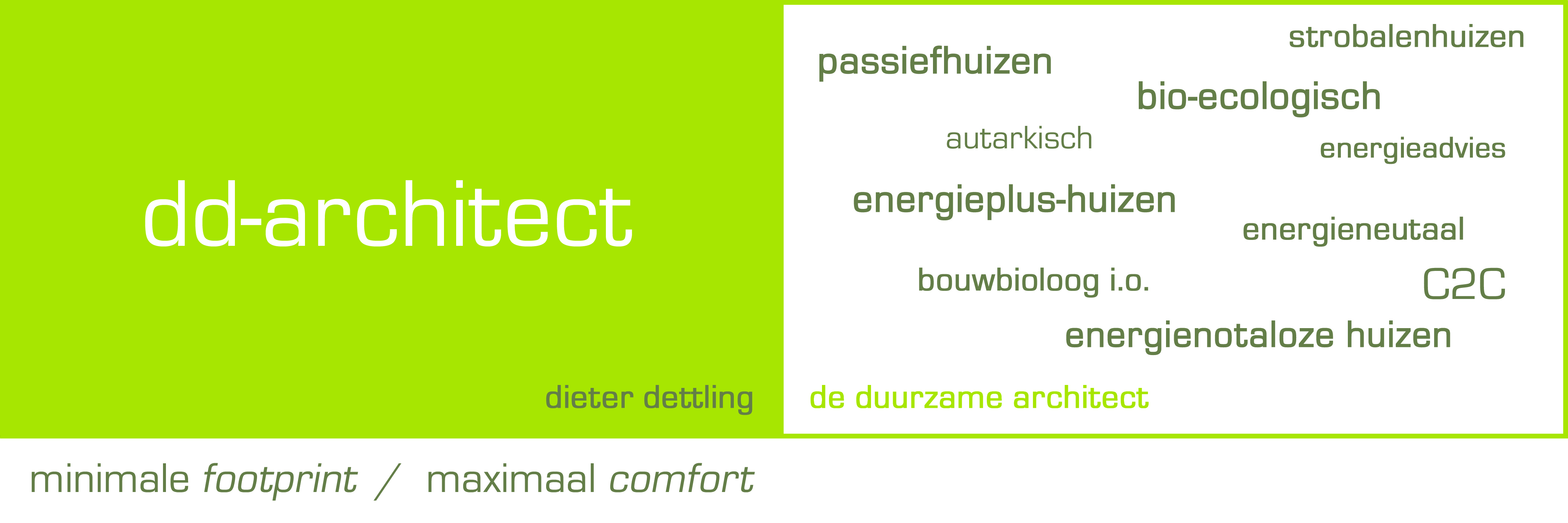 Uitgangsprincipes (warmtevraag beperken)
Uitgangsprincipes (warmtevraag beperken)
Uitgangsprincipes (warmtevraag beperken)
Uitgangsprincipes (warmtevraag beperken)
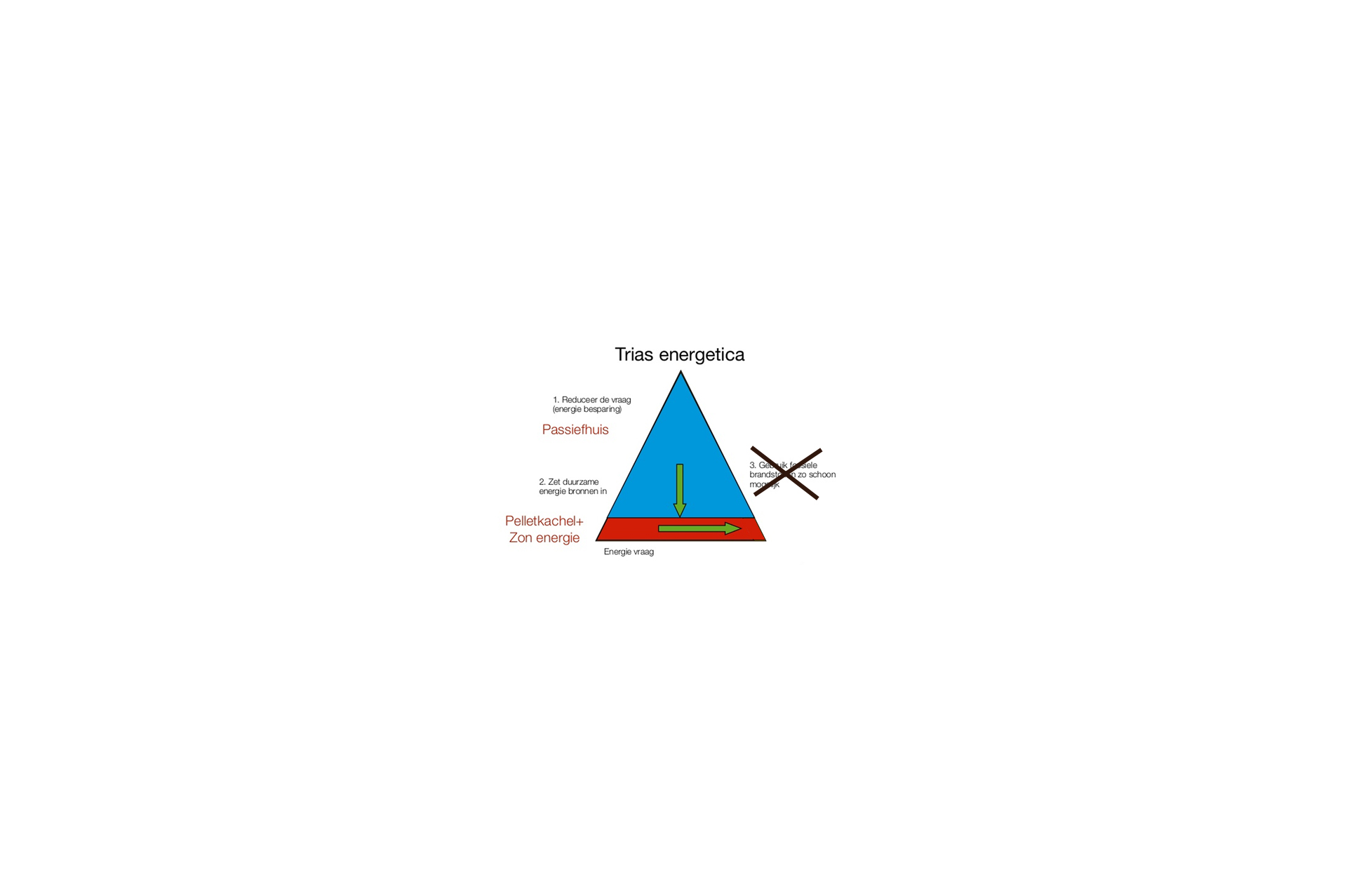 Uitgangsprincipes
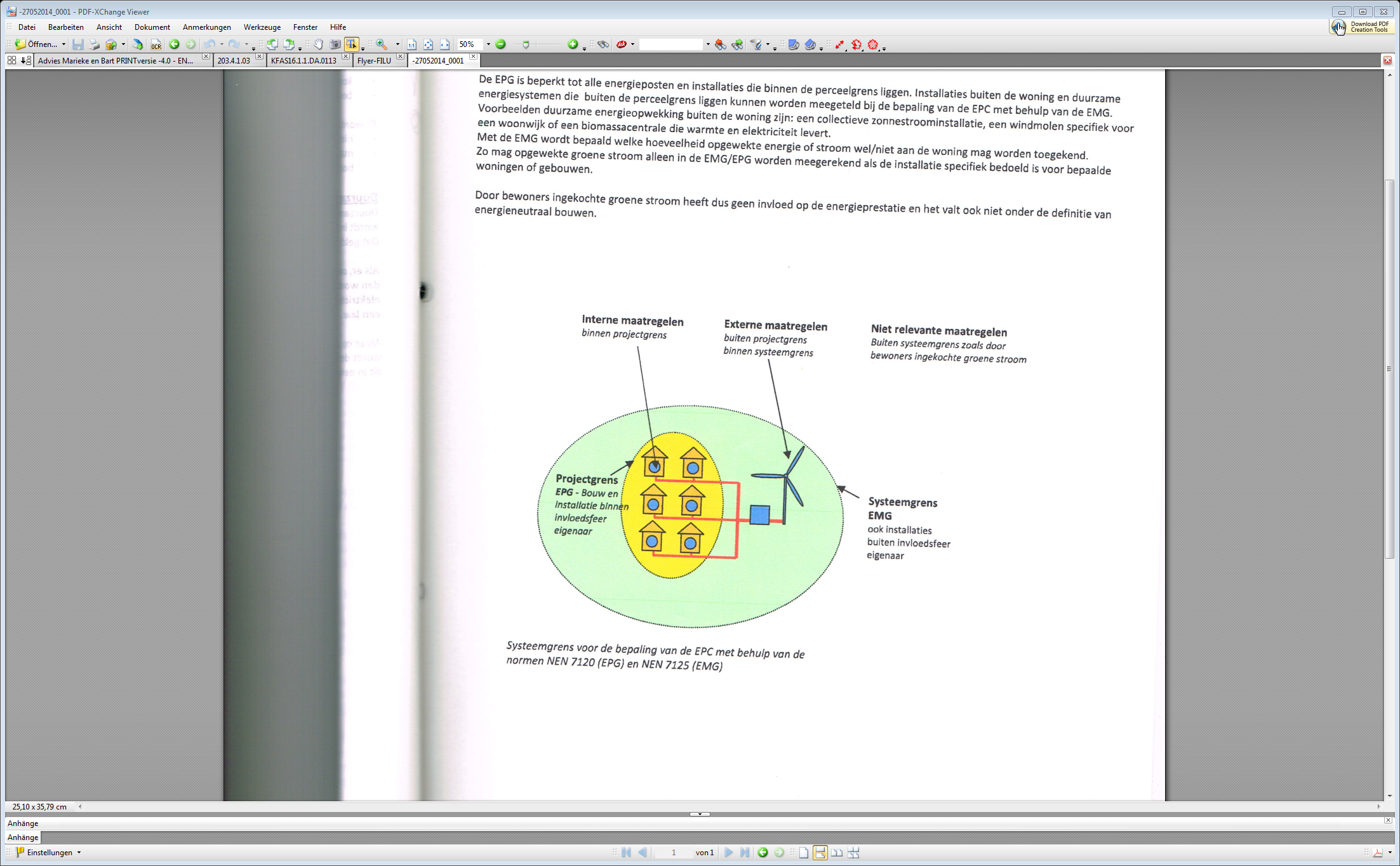 Definitie energieneutraal
(Agentschap NL):


Je wekt gezien over de periode van één jaar ten minste even veel energie duurzaam (binnen de systeemgrens) op, dan wat je aan 
gebouw gebonden & huishoudelijke energie gaat verbruiken.

Duurzame, hernieuwbare energiebronnen zijn b.v. zonne-energie, bodemwarmte, biomassa/gas..
Passiefhuis -principes
Voordelen passief bouwen/renoveren
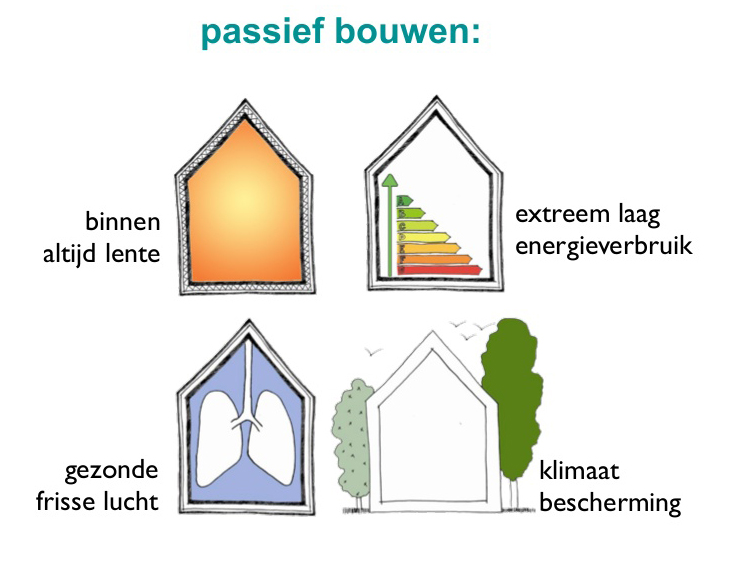 Passiefhuis -principes
Synergie in een Passiefhuis – één geheel
Passiefhuis -principes
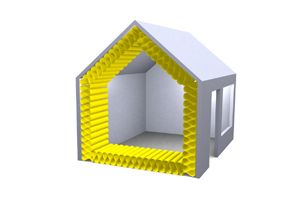 3 Thermische schil – comfort
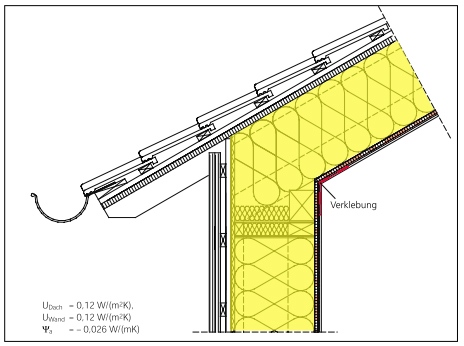 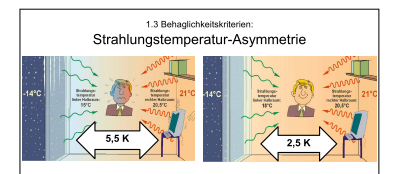 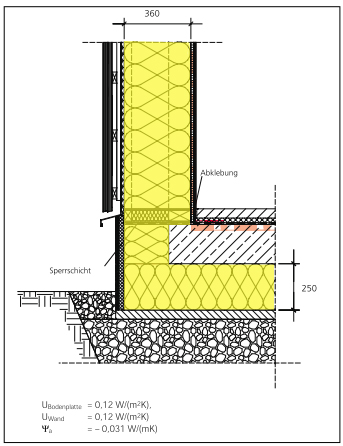 Passiefhuis -principes
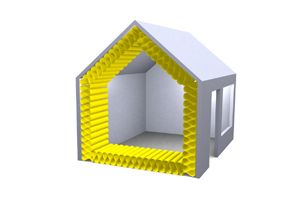 3 Thermische schil – comfort
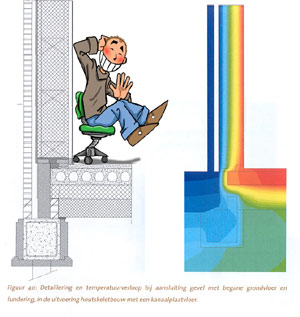 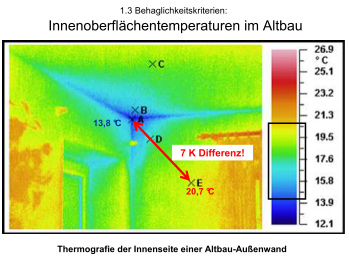 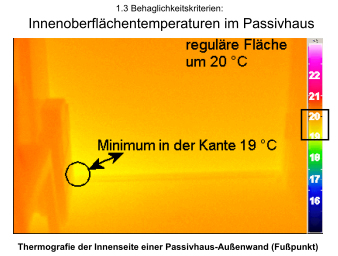 Passiefhuis -principes
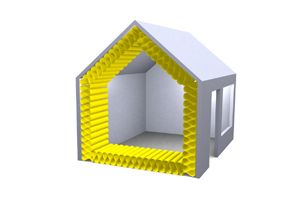 3 Thermische schil – comfort
U-waarde van vloeren, muren, daken ≤0,15 W/m²K
U-waarde van buitenschrijnwerk ≤ 0,8 W/m²K
U-waarde van beglazing ≤ 0,6 W/m²K
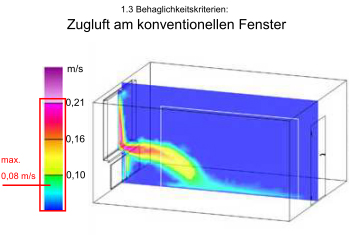 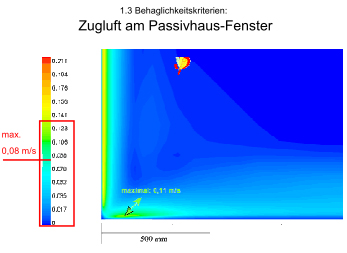 Passiefhuis -principes
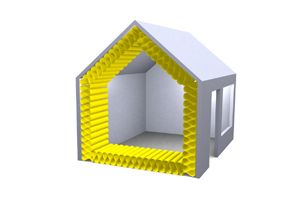 4 koudenbruggen-vrij   comfort
Lineaire warmtedoorgangscoëfficiënt 
	(koudebruggen) ≤ 0,01 W/mK = koudebruggen vrij
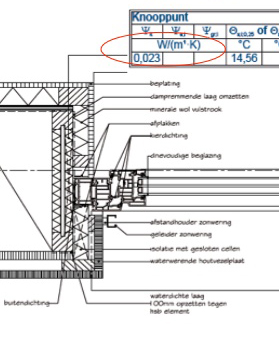 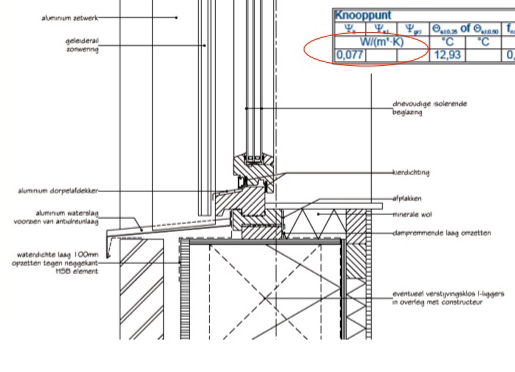 Passiefhuis -principes
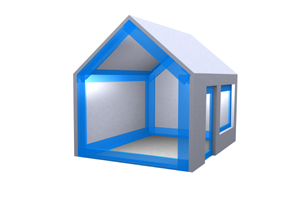 5 Kier/luchtdichtheid
nieuwbouw: n50-waarde ≤ 0,6 h-1
renovatie: n50-waarde ≤ 1,0 h-1  of  q v;10;kar = 0,25dm 3 /s.m2
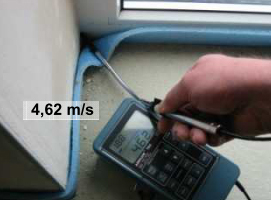 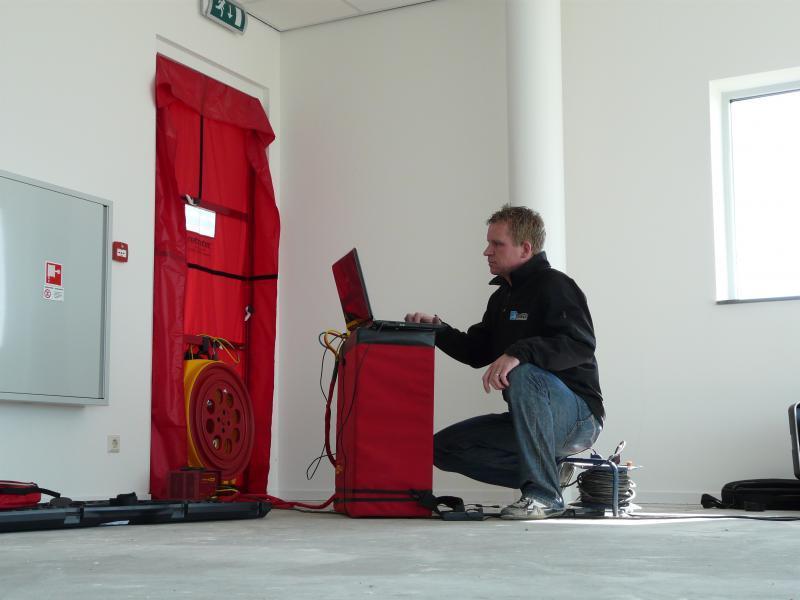 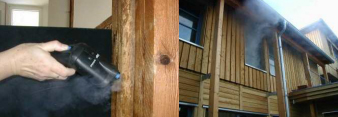 Passiefhuis -principes
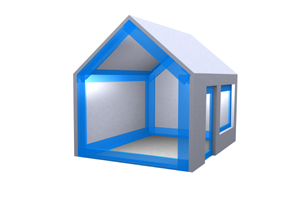 5 Kier/luchtdichtheid
nieuwbouw: n50-waarde ≤ 0,6 h-1
renovatie: n50-waarde ≤ 1,0 h-1  of  q v;10;kar = 0,25dm 3 /s.
								afwijking
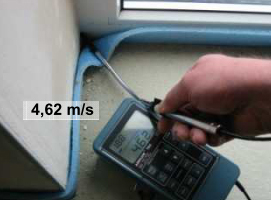 +/- van 0,1 h-1 
        of                                     
+/- van 0,025dm3/s.m2
   +/- 7 kWh/m2/a
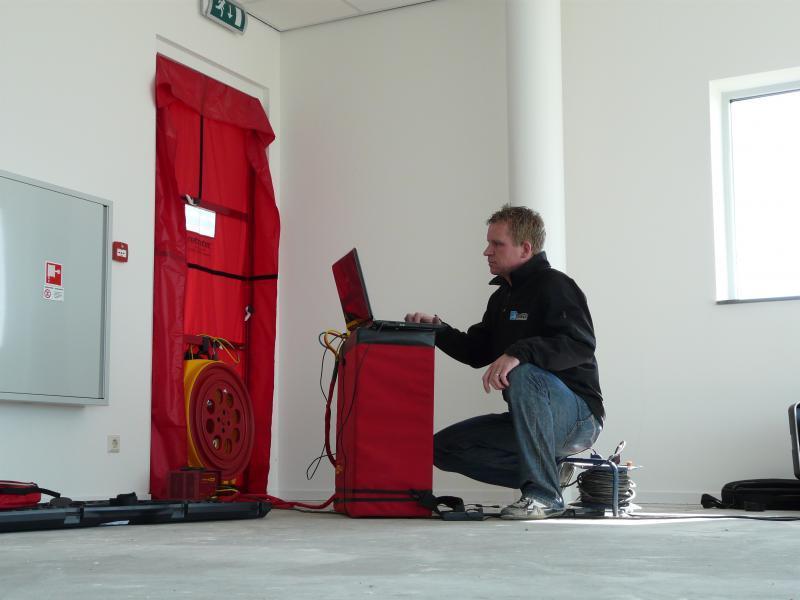 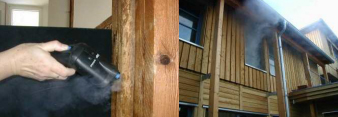 Passiefhuis -principes
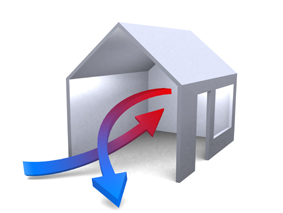 6 WTW met warmteterugwinning
efficiënte gelijkstroomventilatoren verbruik ≤ 0,45 Wh/m³
rendement warmterecuperatie- ≥ 75%   geluidsarm ≤ 0,25dB!
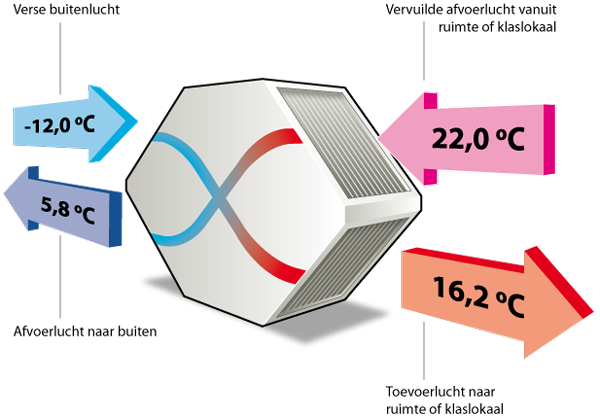 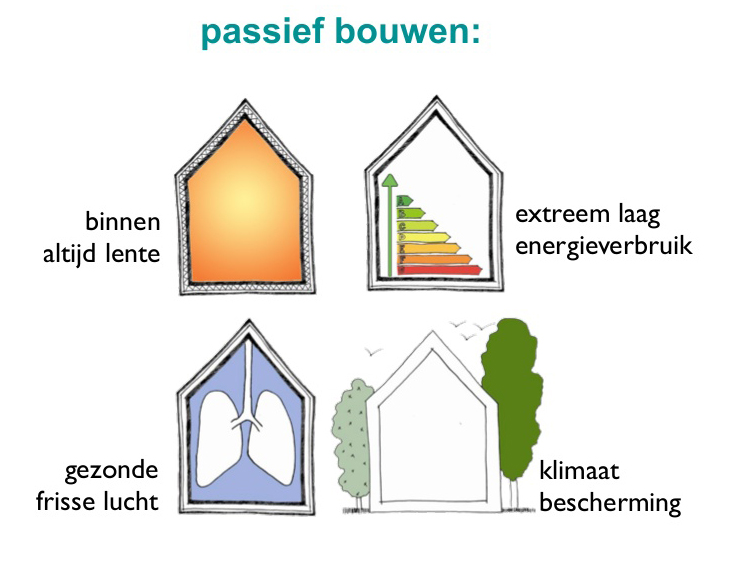 Passiefhuis -principes
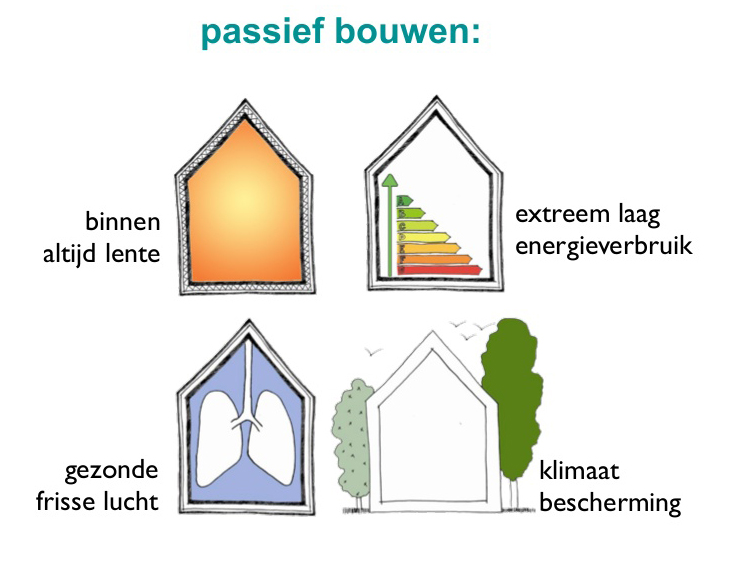 7 Passieve koeling
Misschien automatische buitenzonwering
Zomernacht-ventilatie
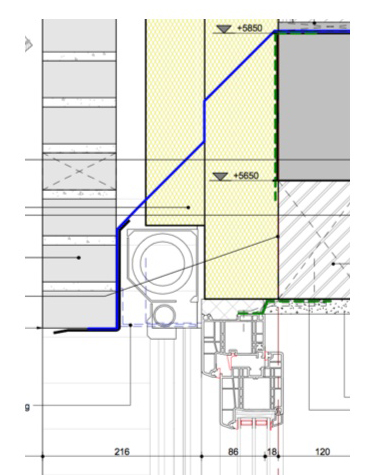 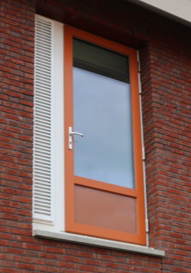 Passiefhuis -principes
8 Energiezuinige apparatuur en installatie
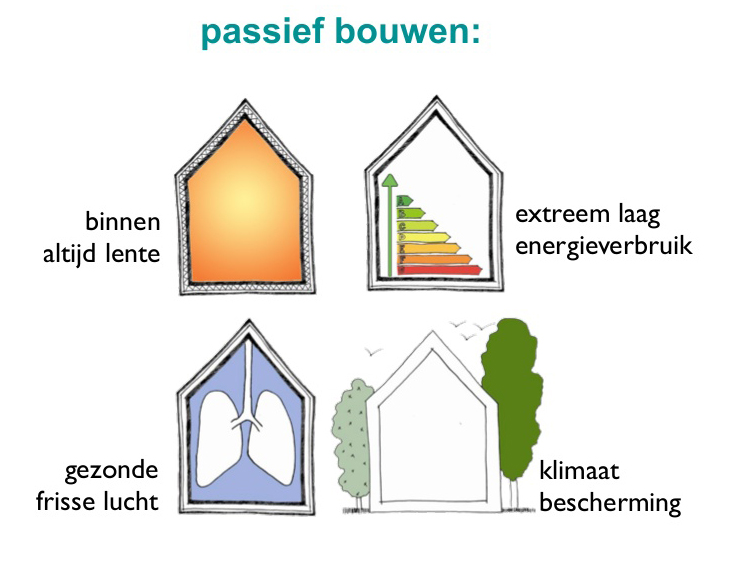 Ook i.v.m. interne warmtelast!
Daglicht kost geen energie!
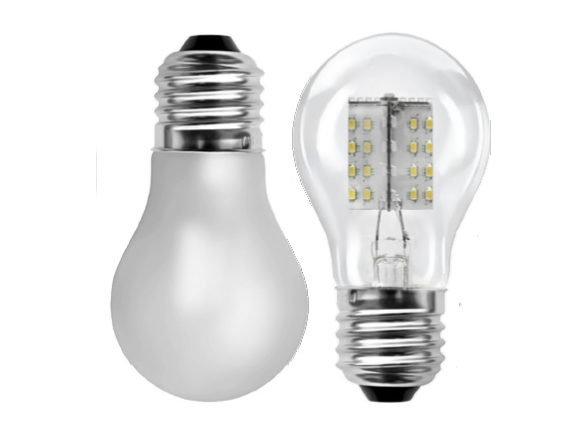 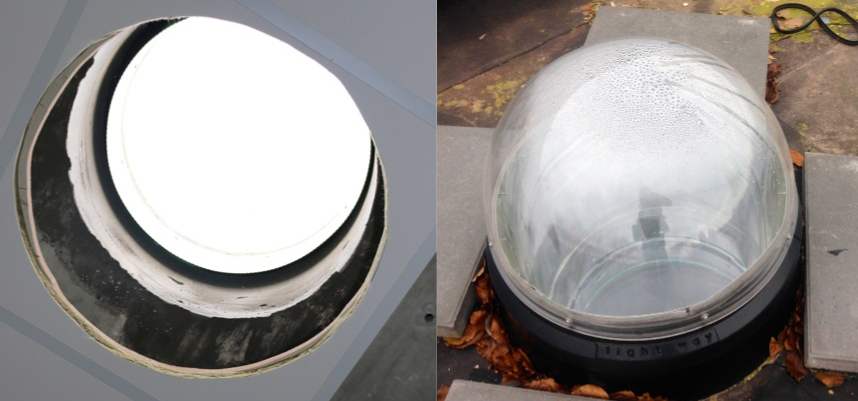 Passiefhuis -principes
Energiebalans
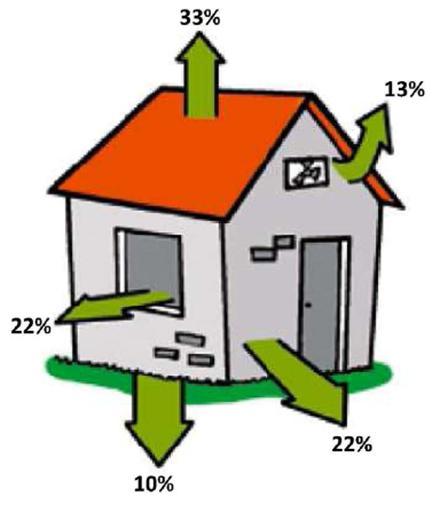 Zonnewinst
Transmissieverliezen
Ventilatieverliezen
Interne
warmtebronnen
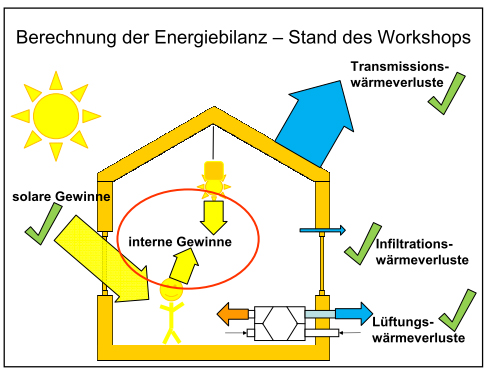 Infiltratieverliezen
Vrije warmte
Gebruiksfactor
Ruimteverwarming ≤ 25 kWh/m2/a
max. 130 kWh pri. m2/a voor 
	gebouw gebonden en gebruiker gebonden energie
Warmteverlies
Warmtewinst
Warmtevraag
Advies (opbouw/ inhoud)
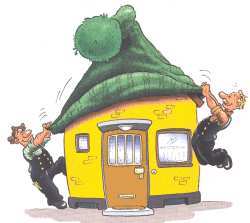 Tekstuele omschrijving
 Tekeningen
 Bijlagen
Tekstuele omschrijving
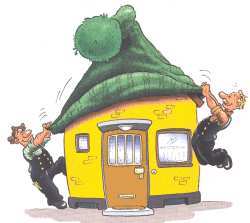 1). inleiding, uitgangspunten renovatieconcept
	2.) Huidige staat
	3.) Renovatiemogelijkheden Thermische schil
		3.1 – Gevelisolatie opake bouwdelen
		3.2 – Kozijnen, ramen, deuren en beglazing
		3.3 – Daken dakkapellen
		3.4 – Vloer begane grond
	4.) Renovatiemogelijkheden installatie
	5.) Bijlagen
		- Wensenlijst 
		- Bouwfysische beoordeling
		- Opname en aandachtspunten Cauberg-Huygen
		- Conclusies PHPP berekening volgens Cauberg-Huygen
Tekeningen (Overzicht)
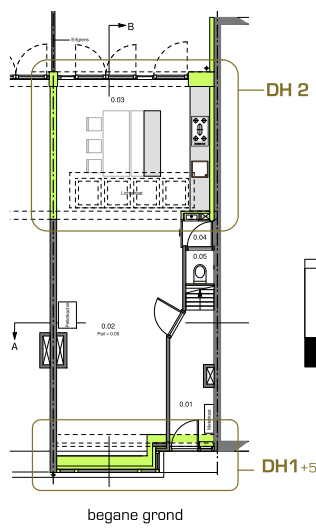 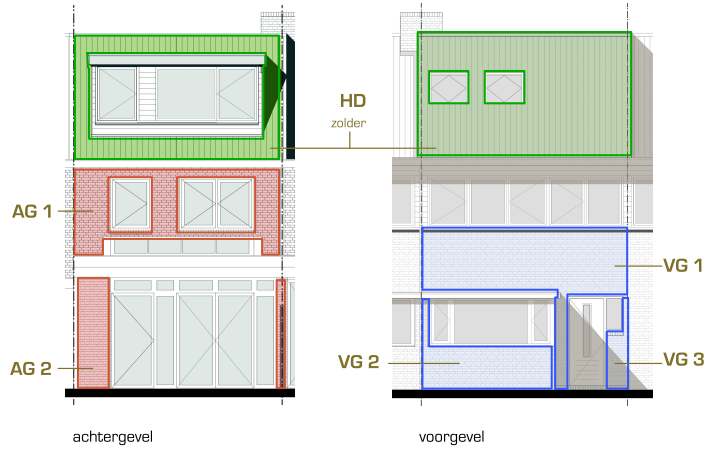 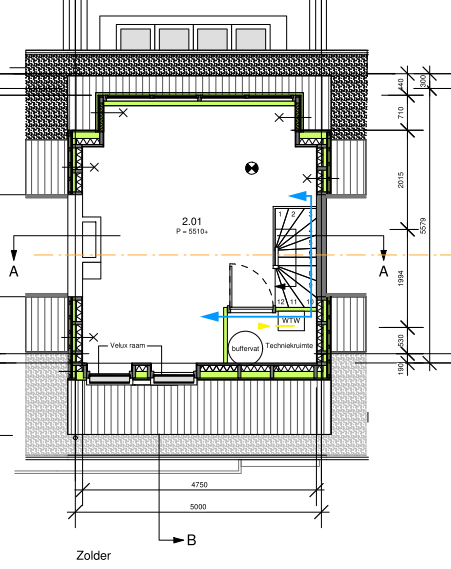 Techniek (ventilatie)
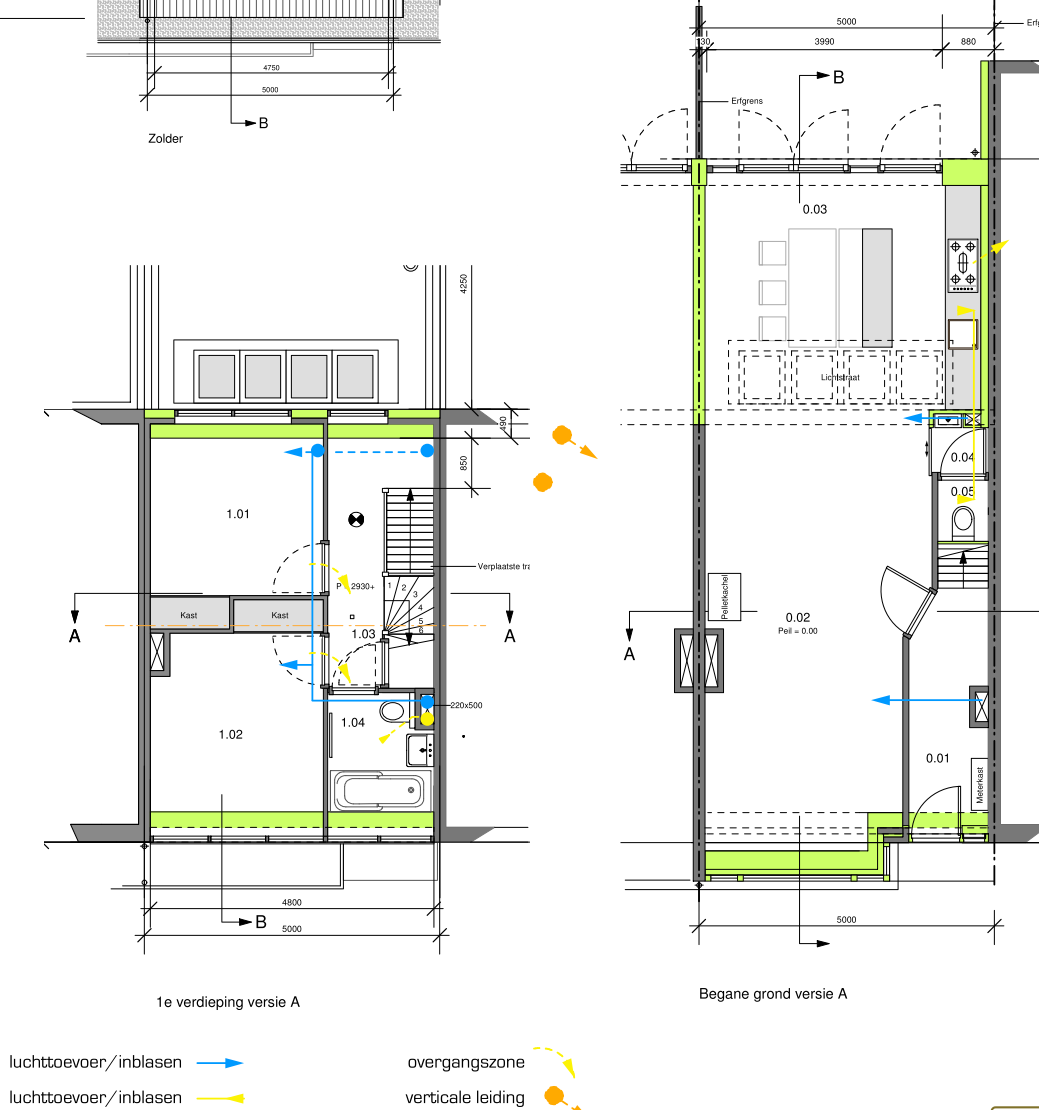 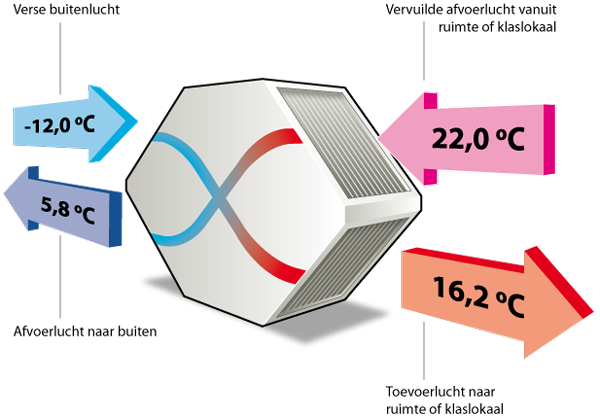 Techniek (verwarming)
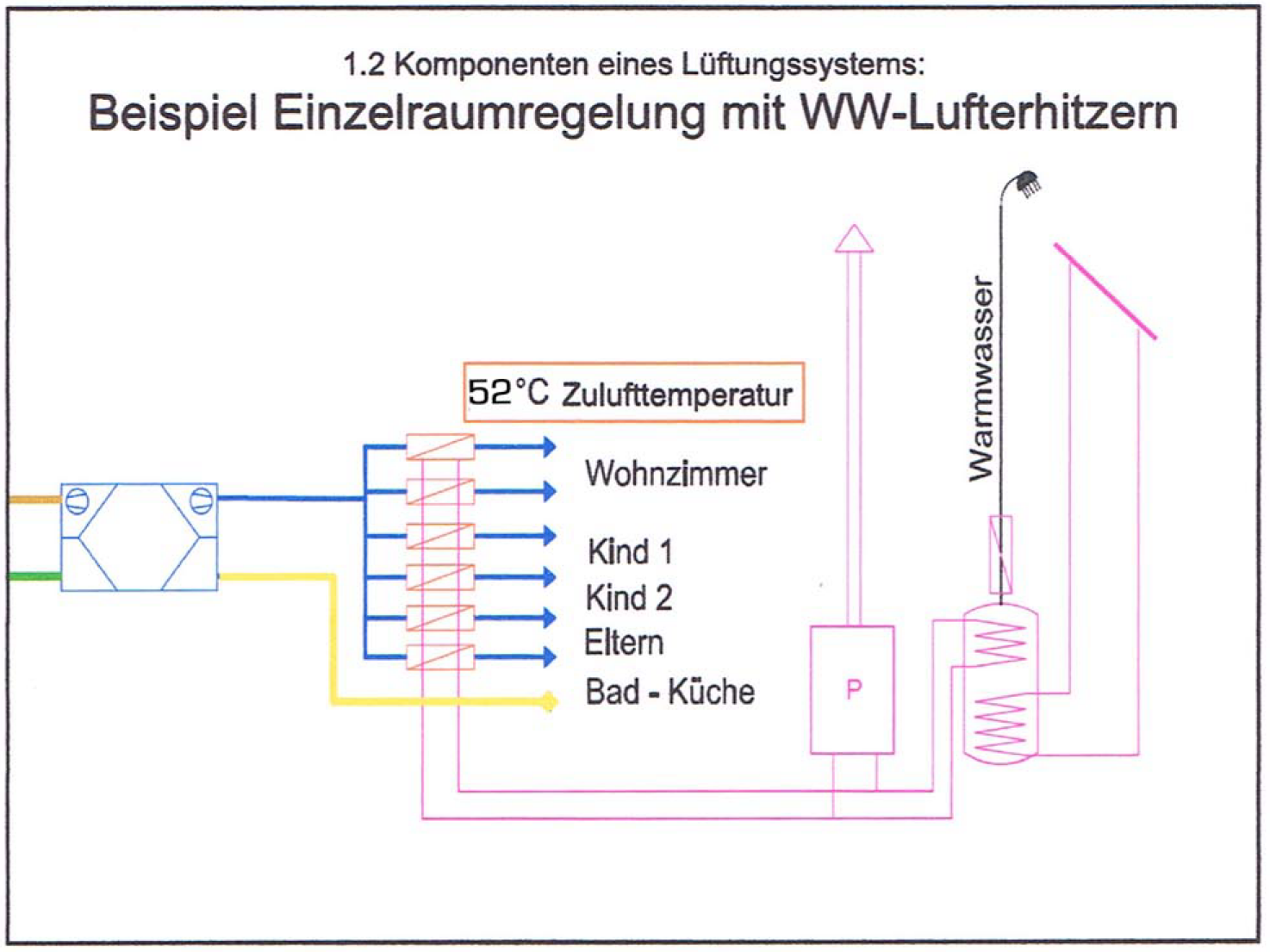 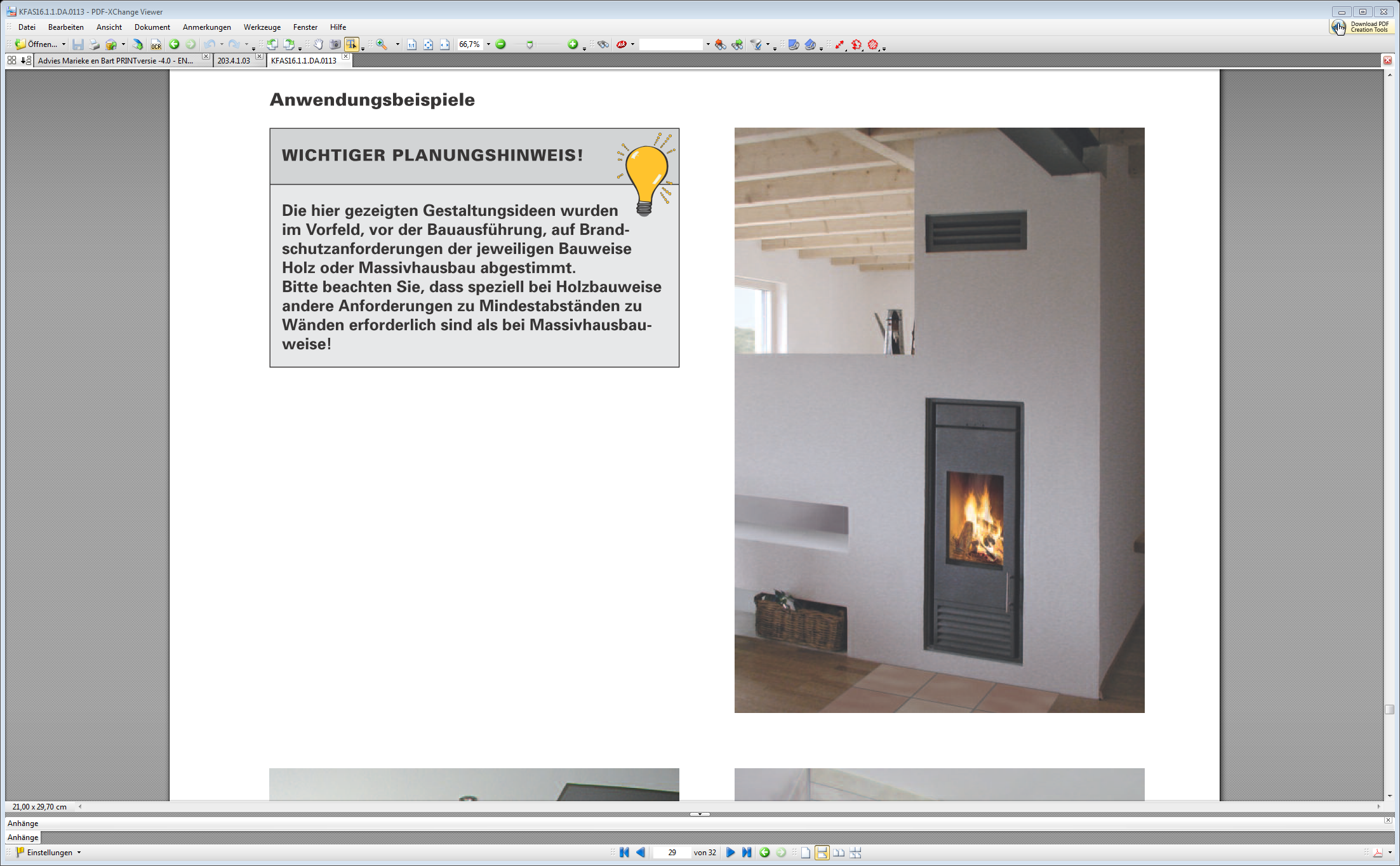 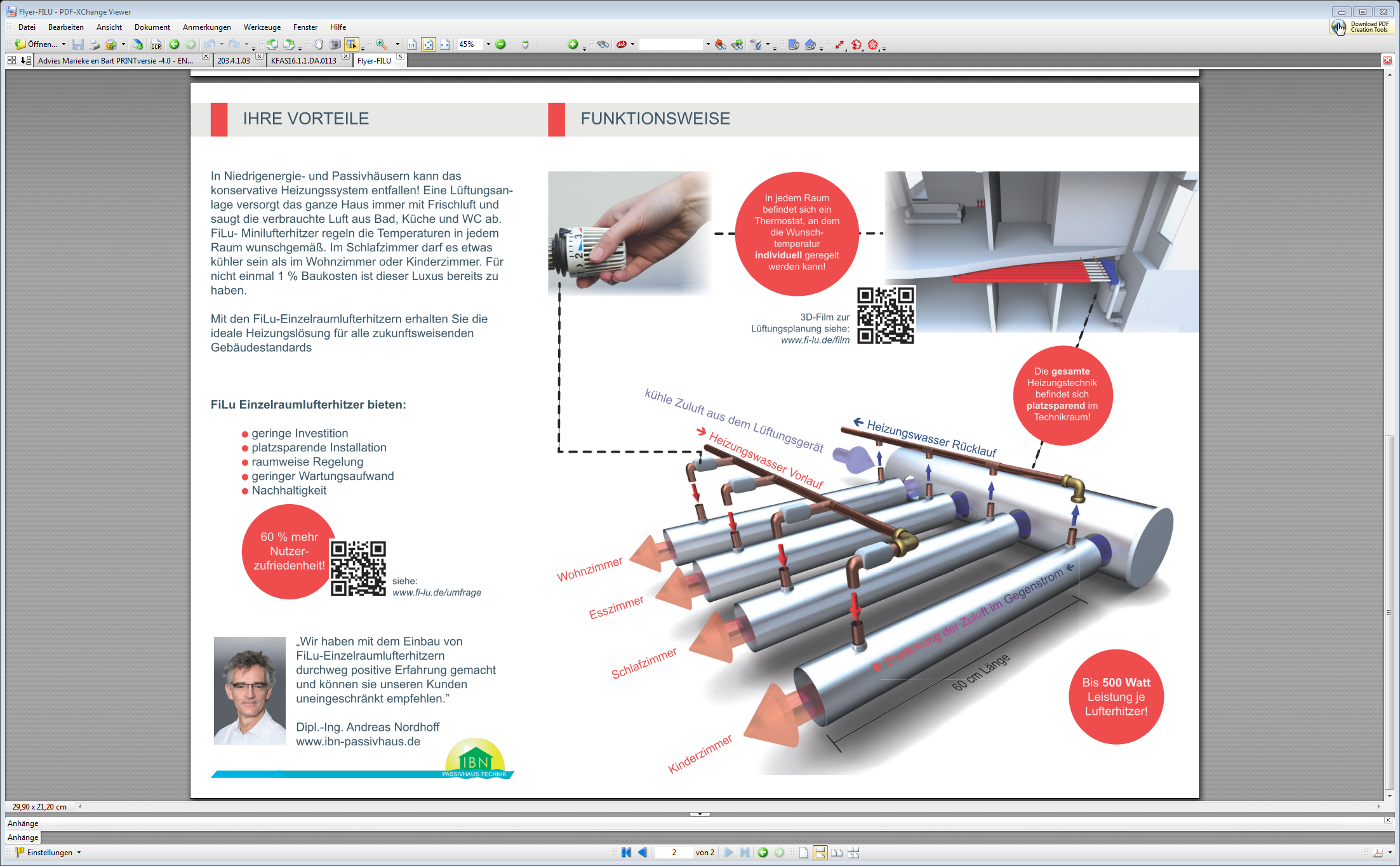 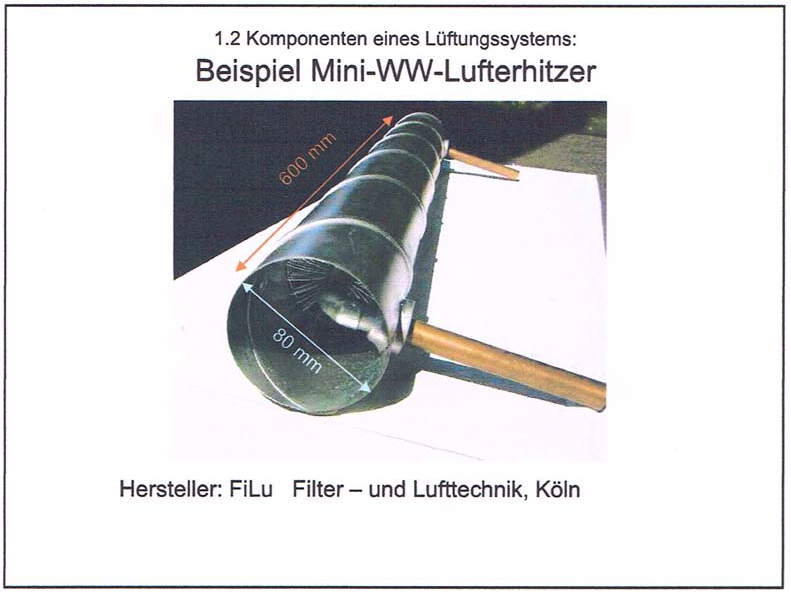 & PV & Zonnecollectoren …
Bijlagen (samenvatting)
bouwfysische beoordeling
Voorbeeld van samenstelling en U-waarde berekening van dakisolatie
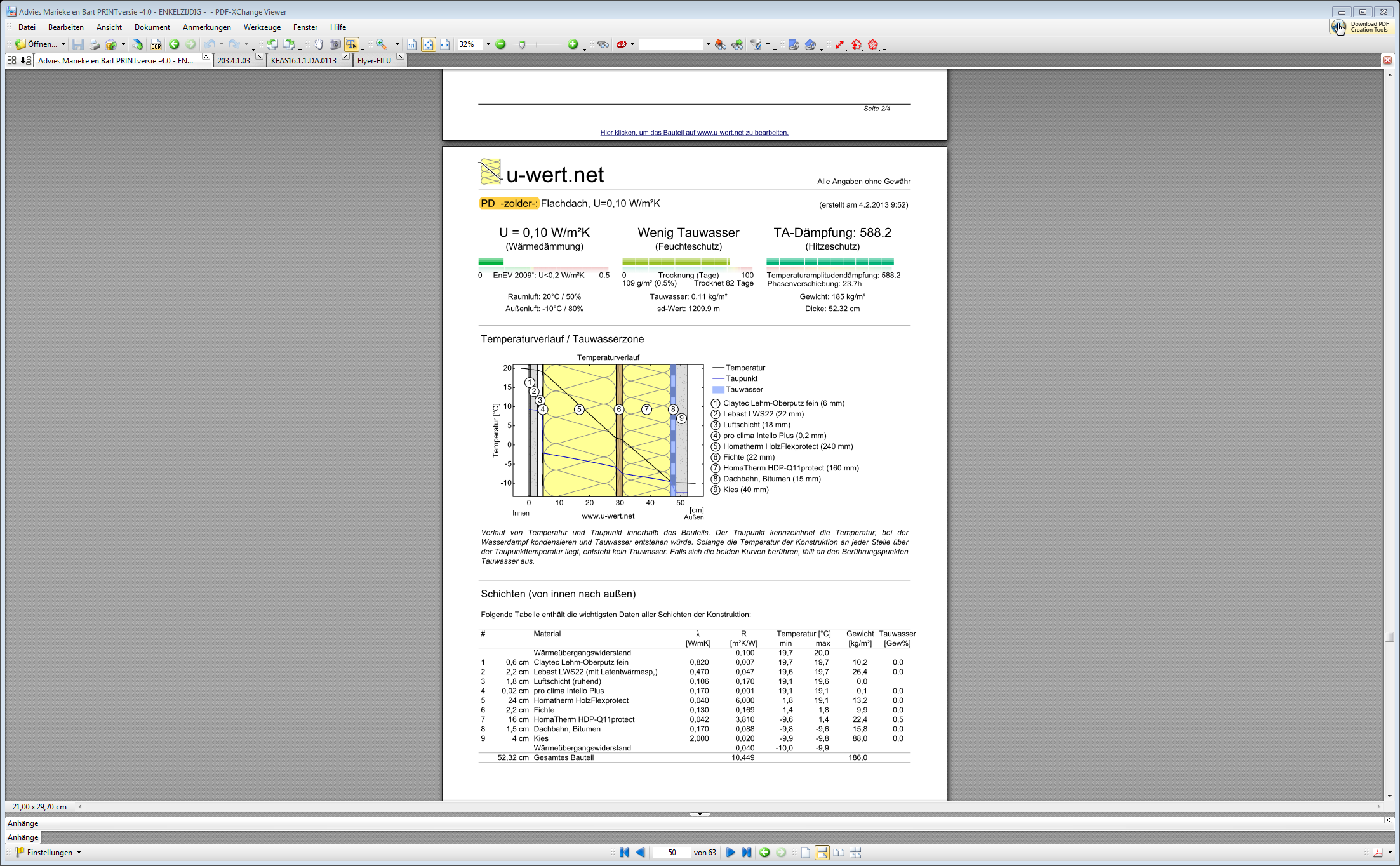 Bijlagen (samenvatting)
wensenlijst
Uitgangspunt voor renovatie is een wensenlijst van de bewoners.
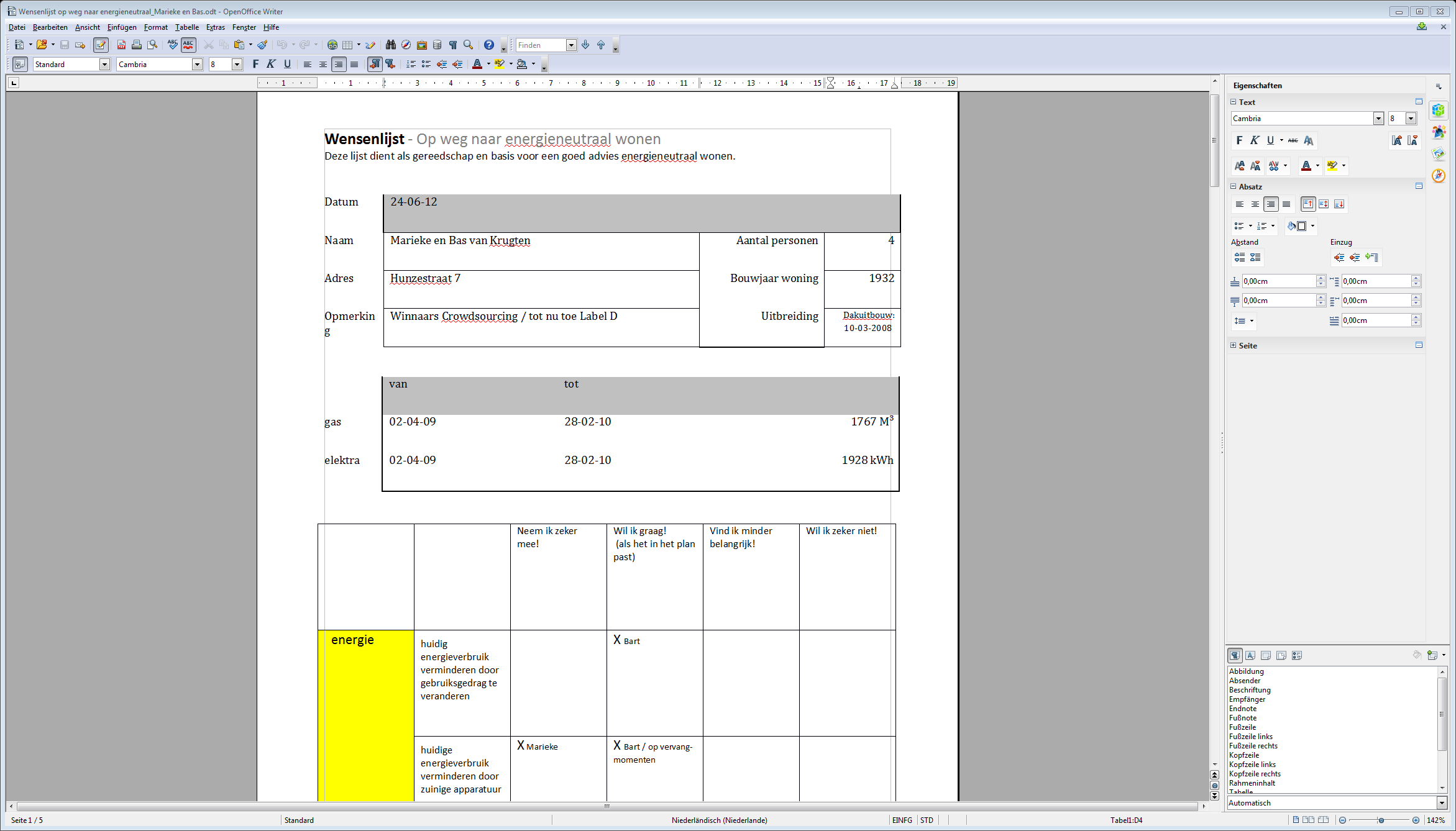 Bijlagen (samenvatting)
Aandacht voor alle plaatsen met luchtlekkage
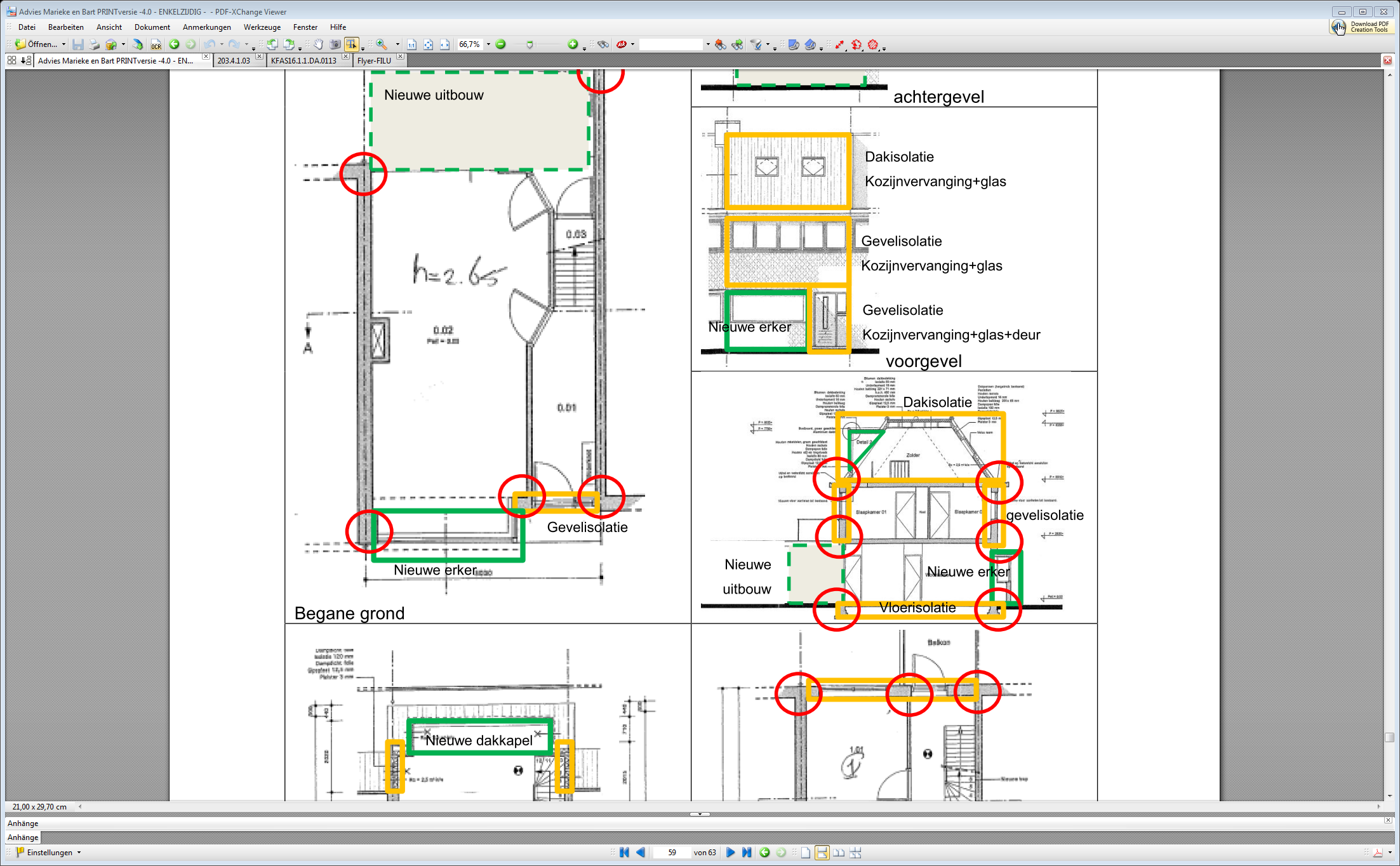 ….. conclusie CH  …
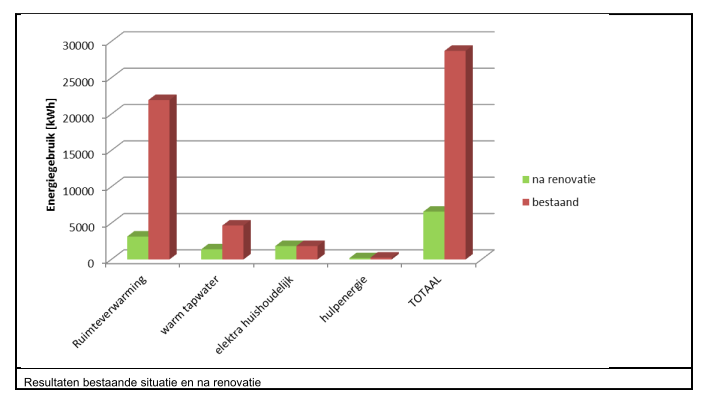 ..Resultaat
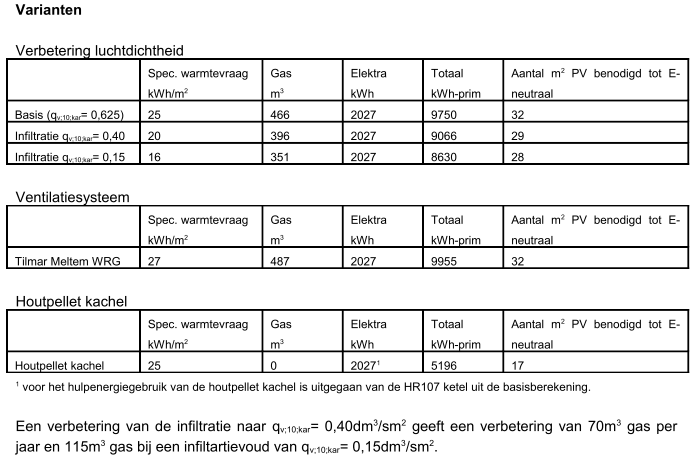 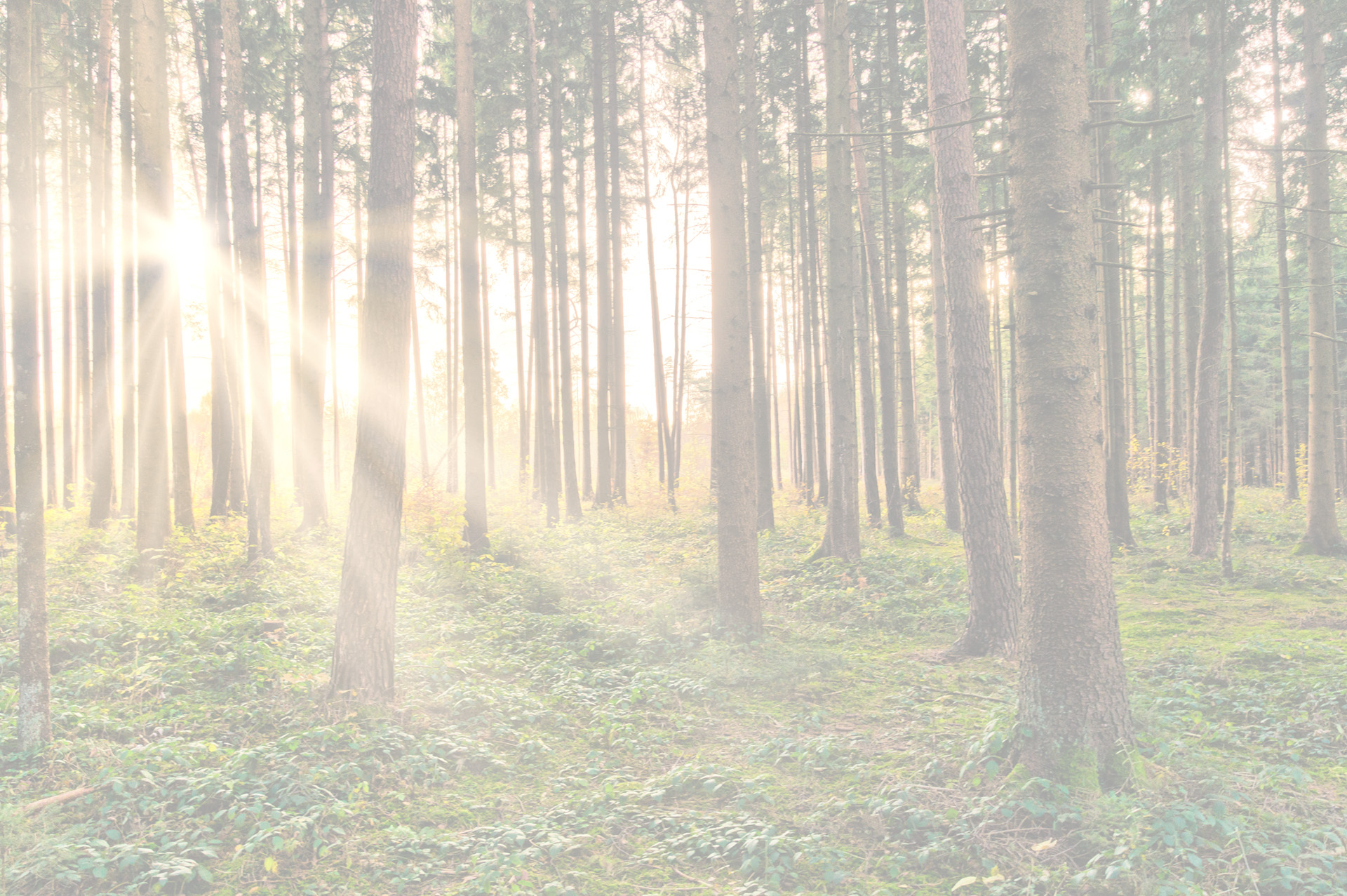 Nu aan het werk….

Ontwerp je eigen energieneutrale woning